§3. LIÊN HỆ GIỮA PHÉP NHÂN
VÀ PHÉP KHAI PHƯƠNG
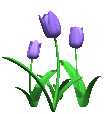 §3. LIÊN HỆ GIỮA PHÉP NHÂN VÀ PHÉP KHAI PHƯƠNG
MỤC TIÊU
Nêu được định lí về liên hệ giữa phép nhân và phép khai phương; 
Nêu được quy tắc khai phương một tích và quy tắc nhân các căn bậc hai.
Vận dụng được hai quy tắc trên để thực hiện phép tính và rút gọn biểu thức chứa căn bậc hai..
TIẾT 4- §3. LIÊN HỆ GiỮA PHÉP NHÂN VÀ PHÉP KHAI PHƯƠNG
1. Định lí:
?1. so sánh                     và
Giải
Vậy:
§3. LIÊN HỆ GiỮA PHÉP NHÂN VÀ PHÉP KHAI PHƯƠNG
1. Định lí:
* Định lí:
Với hai số a và b không âm, ta có:
* Chứng minh:
Vì a ≥ 0 và b ≥ 0 nên                  xác định và không âm
Ta có:
* Chú ý:
Hãy cho biết những câu sau đúng hay sai
Đ
S
S
Đ
Với hai số a, b không âm, định lý cho phép ta suy luận theo hai chiều ngược nhau
Khai phương một tích
Nhân các căn bậc hai
§3. LIÊN HỆ GiỮA PHÉP NHÂN VÀ PHÉP KHAI PHƯƠNG
2. Áp dụng:
a. Quy tắc khai phương một tích:
Muốn khai phương một tích của các số không âm, ta có thể khai phương từng thừa số rồi nhân kết quả với nhau
* Ví dụ1: áp dụng quy tắc khai phương một tích, hãy tính
Giải
§3. LIÊN HỆ GiỮA PHÉP NHÂN VÀ PHÉP KHAI PHƯƠNG
?2. Tính
§3. LIÊN HỆ GiỮA PHÉP NHÂN VÀ PHÉP KHAI PHƯƠNG
2. Áp dụng:
b. Quy tắc nhân các căn bậc hai:
Muốn nhân các căn bậc hai của các số không âm, ta có thể nhân các số dưới dấu căn với nhau rồi khai phương kết quả đó.
* Ví dụ2: Tính
Giải
§3. LIÊN HỆ GiỮA PHÉP NHÂN VÀ PHÉP KHAI PHƯƠNG
?3. Tính
Chú ý:
Với   hai     số  a  và  b    không  âm, ta có:
biểu thức A và B
* Đặc biệt: biểu thức A không âm ta có:
Ví dụ 3. Rút gọn
Với a ≥ 0
Giải
(Vì a ≥ 0)
Vậy:
Vậy:
(Với a ≥ 0)
?4. Rút gọn biểu thức, với a, b không âm
Kiến thức cần nhớ
Với hai số a và b không âm, ta có:
Khai phương một tích
Nhân các căn bậc hai
Với   hai  biểu thức A và B  không  âm, ta có:
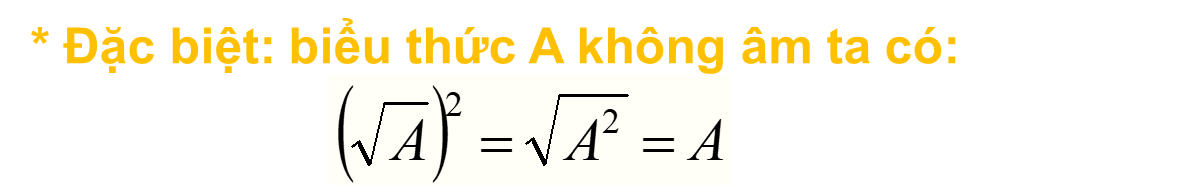 Bài 17 tr 14 SGK
Bài 18 tr 14 SGK
Bài 19 tr 15 SGK
Bài 20 tr 15 SGK
(với a < 0)
(với a > 0)
HƯỚNG DẪN VỀ NHÀ
Xem kỹ lại nội dung bài học.
Xem lại ví dụ và bài tập đã chữa trên lớp.
Làm bài tập còn lại trong SGK.
Chuẩn bị trước phần Luyện tập